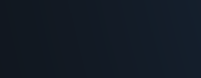 F# Scale Out Discussion
F# Azure SDK, AutoRest etc.
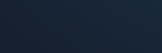 F# Brings Three Very Unique and Important Things to Azure Programming
Overview – m-brace, cloud { … }
Many F# users need simple, reliable scale-out frameworks

I have a strong hope that the F# community can converge around one of these frameworks (“Spark for F#” + more)

MBrace + Azure is one combination I am actively helping to refine (giving advice, trialling etc.)
Overview – Basic Variations on Scale-out
Actor Frameworks  (Akka, Akka.NET, Erlang, …)
Problems: lots of queue state, hard to design, hard to debug, no incremental path

“Azure Solutions” – pre-baked C# templates for Azure
Problems: Much enterprise, “batch” becomes a Windows application, F# fit is poor, data abstractions are Azure-specific

Big data systems (Hadoop, Spark, …)
Problems: OK for PB of data, stupid overkill for anything less. Hype. Linux-oriented. Messy implementations. Batch-only, poor response times. Limited compute models (map-reduce).

“Roll your own” – manage your own pool of VMs on Azure
Problems: you end up writing your own middleware framework, need fulltime dev to manage it, eventually gets retired
Overview - MBrace
MBrace = 
an abstract F#/C# distributed programming model (MBrace.Core) 
mapped to Azure VMs + Queue + Storage + job control (MBrace.Azure)
with free cheerful provisioning (Elastacloud Brisk)
with serialization of code and data (Vagabond)
with F# Interactive integration (code transport with MBrace.Azure.Client)

Experience
Fun to use, makes me feel empowered as an F# programmer
Azure is “your data/compute slave”
More experimenting and playing, less deploy/design
Overview - MBrace
Cultural Matters
Open Source (Apache 2.0)
Currently an informal partnership between two consultancies + MSR input
Programming model is “independent” of Azure, good for the long term

Likely uses and observations:
Very nice for CPU batch programming
Plausibly good for Data batch processing 
Plausibly good for incremental/streaming programming (not there yet though)
Plausibly good for web backend cloud service architecture (not there yet though)
Can cope with GB (not PB) of input data
Needs some F# experience to use, plus a training session
Overview - MBrace
Execution model 
cluster			-- handle to cluster
Cloud<T>   		-- piece of cloud computation computing T
cloud { … }		-- cloud computation
Job control:
cluster.CreateProcess			-- start a job, asynchronously
cluster.Run				-- run a job, synchronously
cluster.GetProcess(“fklhewlkjecljkw”)		-- fetch a job
job.ShowInfo()/ShowLogs()			-- display a job
job.Kill()					-- etc.
Data:
CloudCell<T>	-- handle to immutable blob in Azure storage
CloudAtom<T>	-- handle to transactional blob in Azure storage
CloudFile		-- handle to partitioned file in Azure storage
CloudChannel<T>	-- Azure queues
Data Flow:
CloudStream.map/groupBy/filter/sort/… 	-- compositional parallel data flow